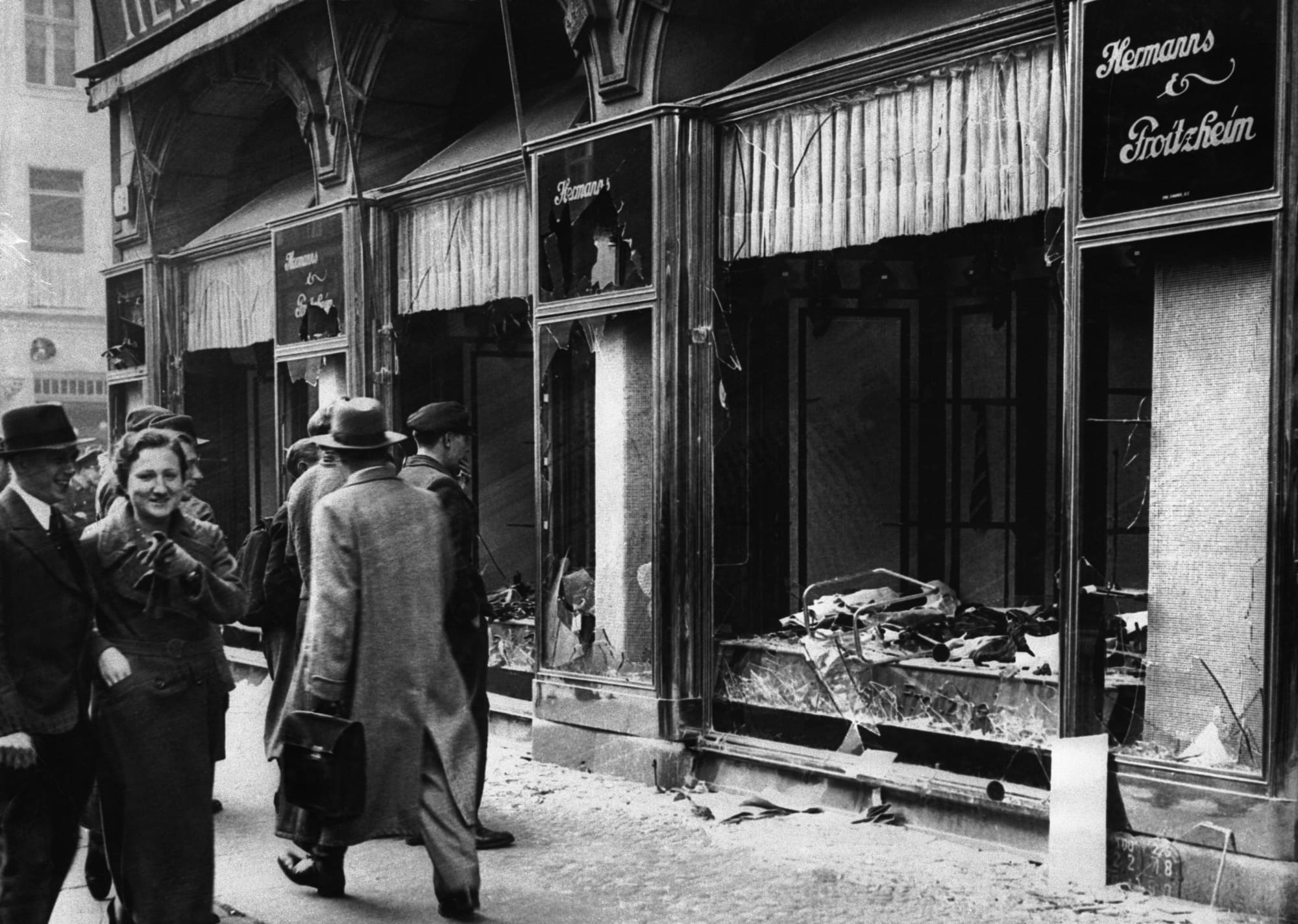 [Speaker Notes: Kristallnacht (1938)]
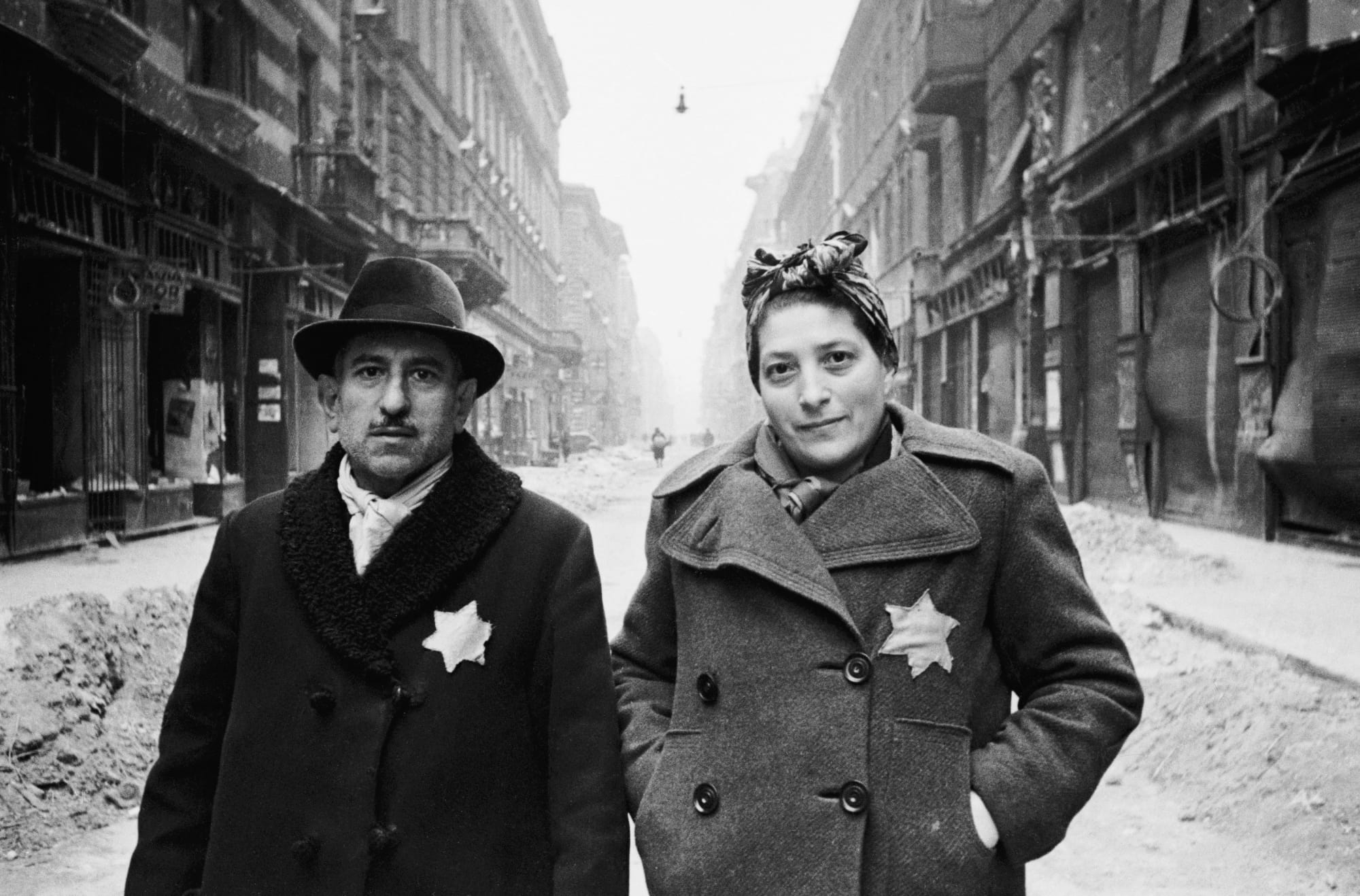 [Speaker Notes: Budapest Ghetto, Hungary (April 1944)
All Jews must wear Yellow Star]
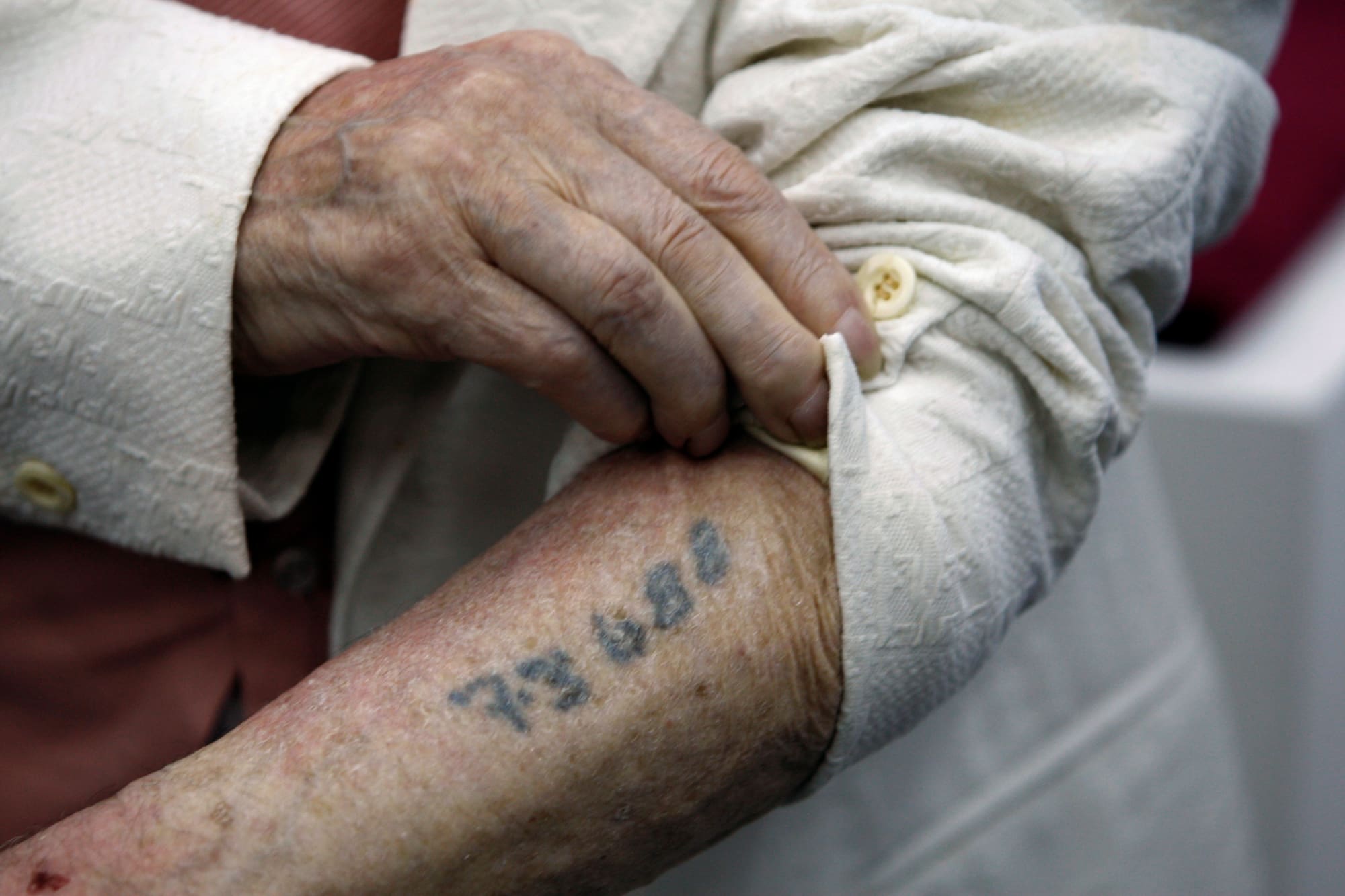 [Speaker Notes: Polish camp survivor shows his prisoner id number]
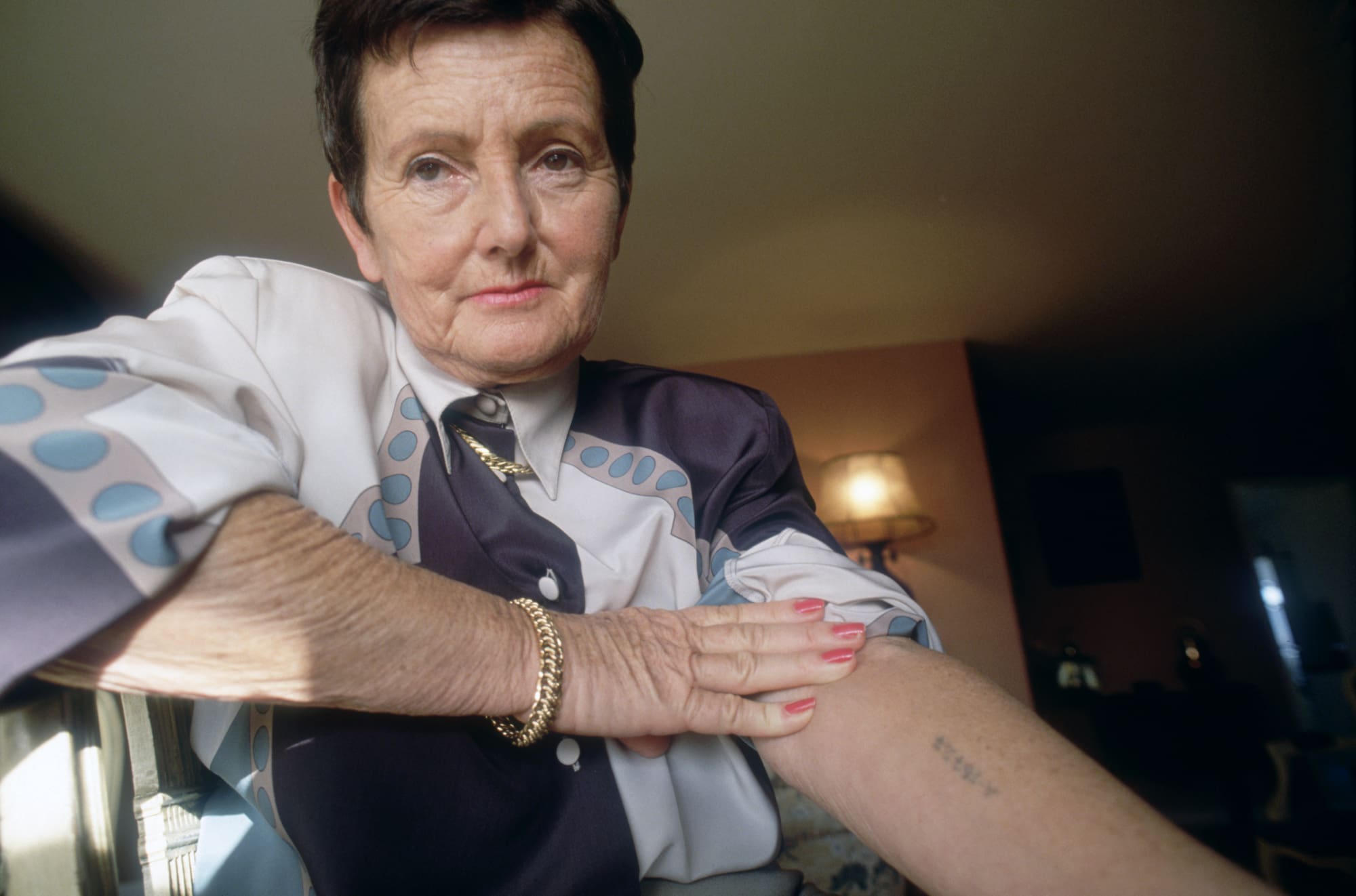 [Speaker Notes: Auschwitz survivor shows her ID]
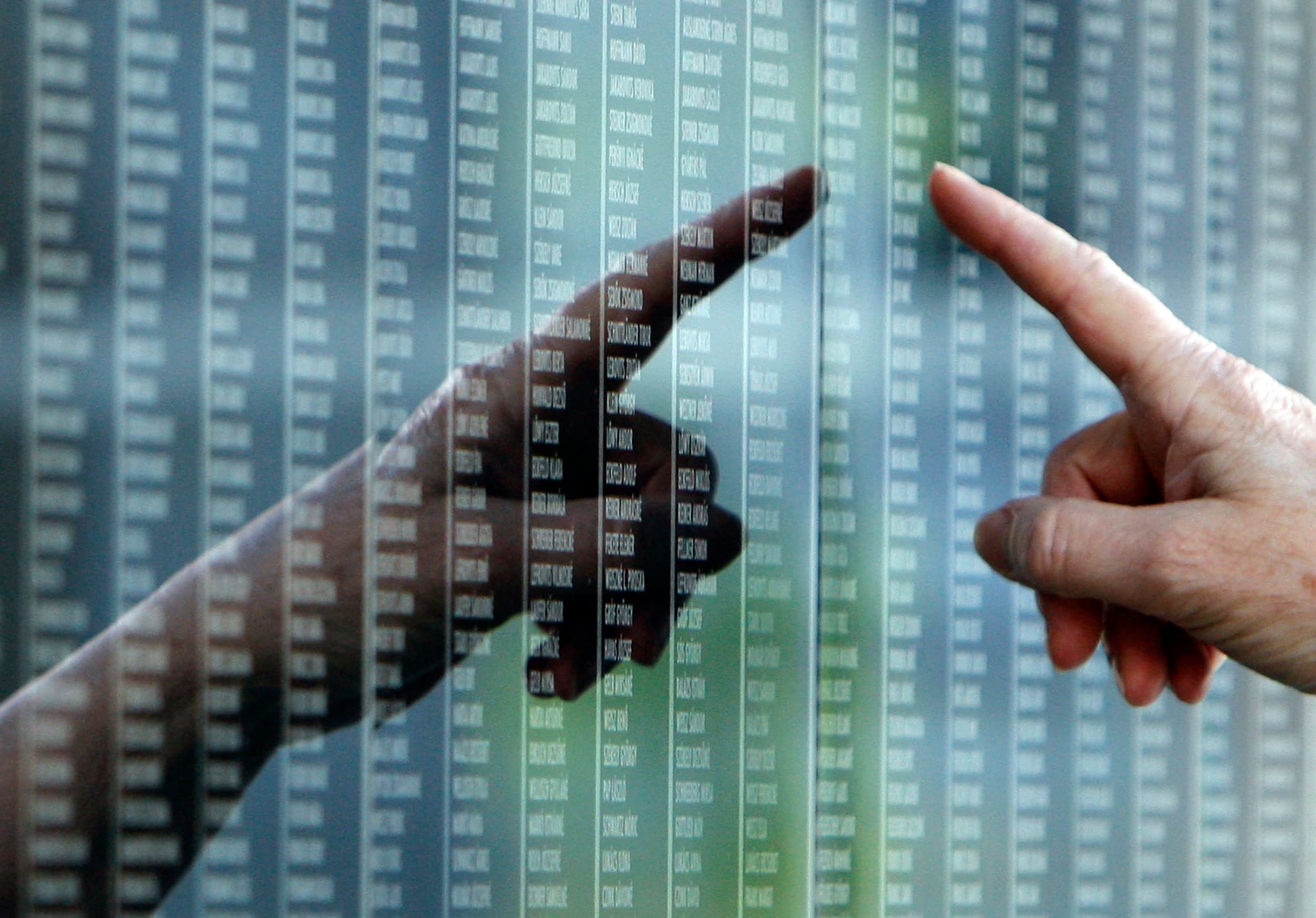 [Speaker Notes: Budapext Memorial Center
½ million Hungarian Jews killed]
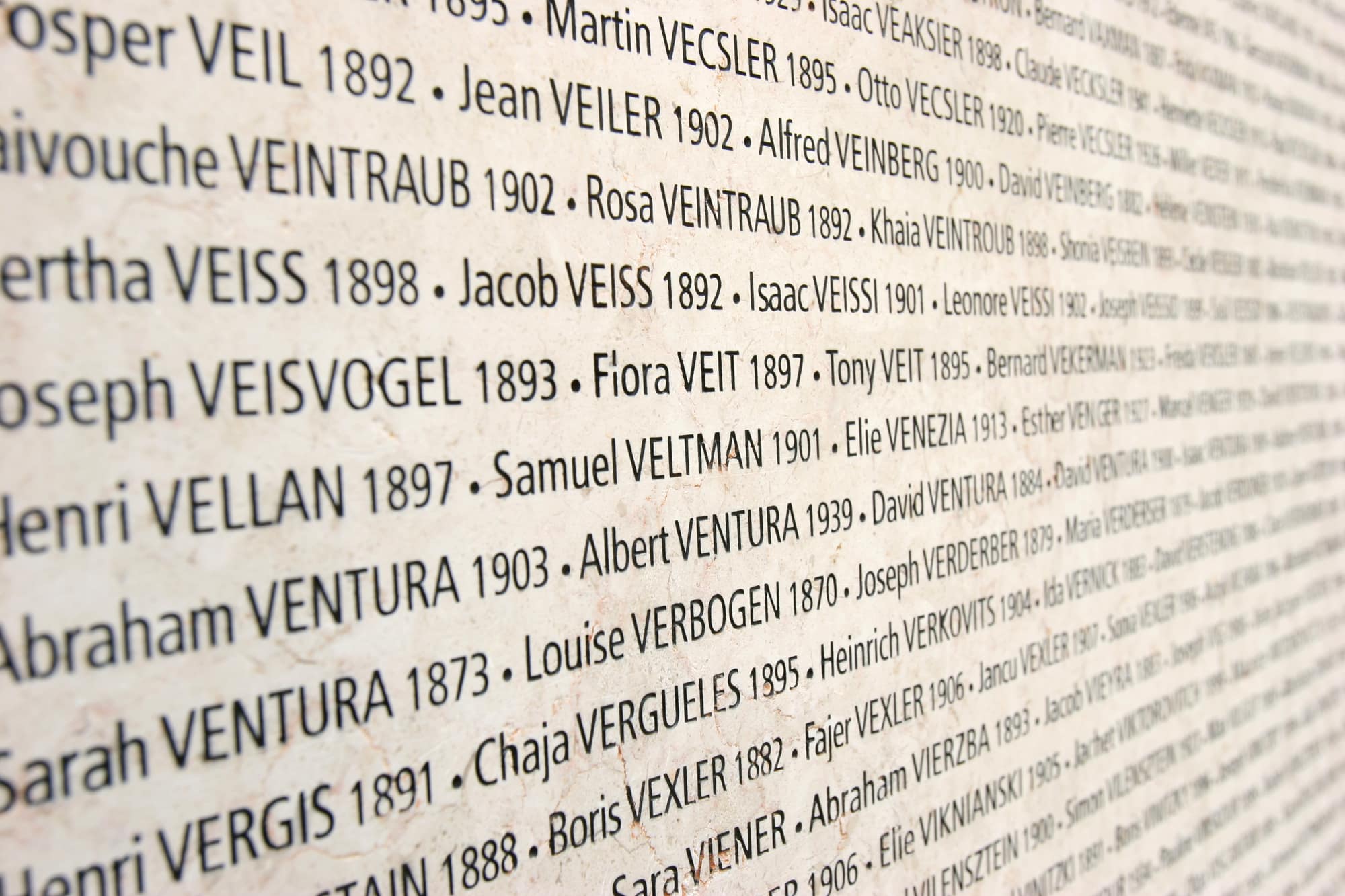 [Speaker Notes: Wall of names in Paris, 76,000 killed]
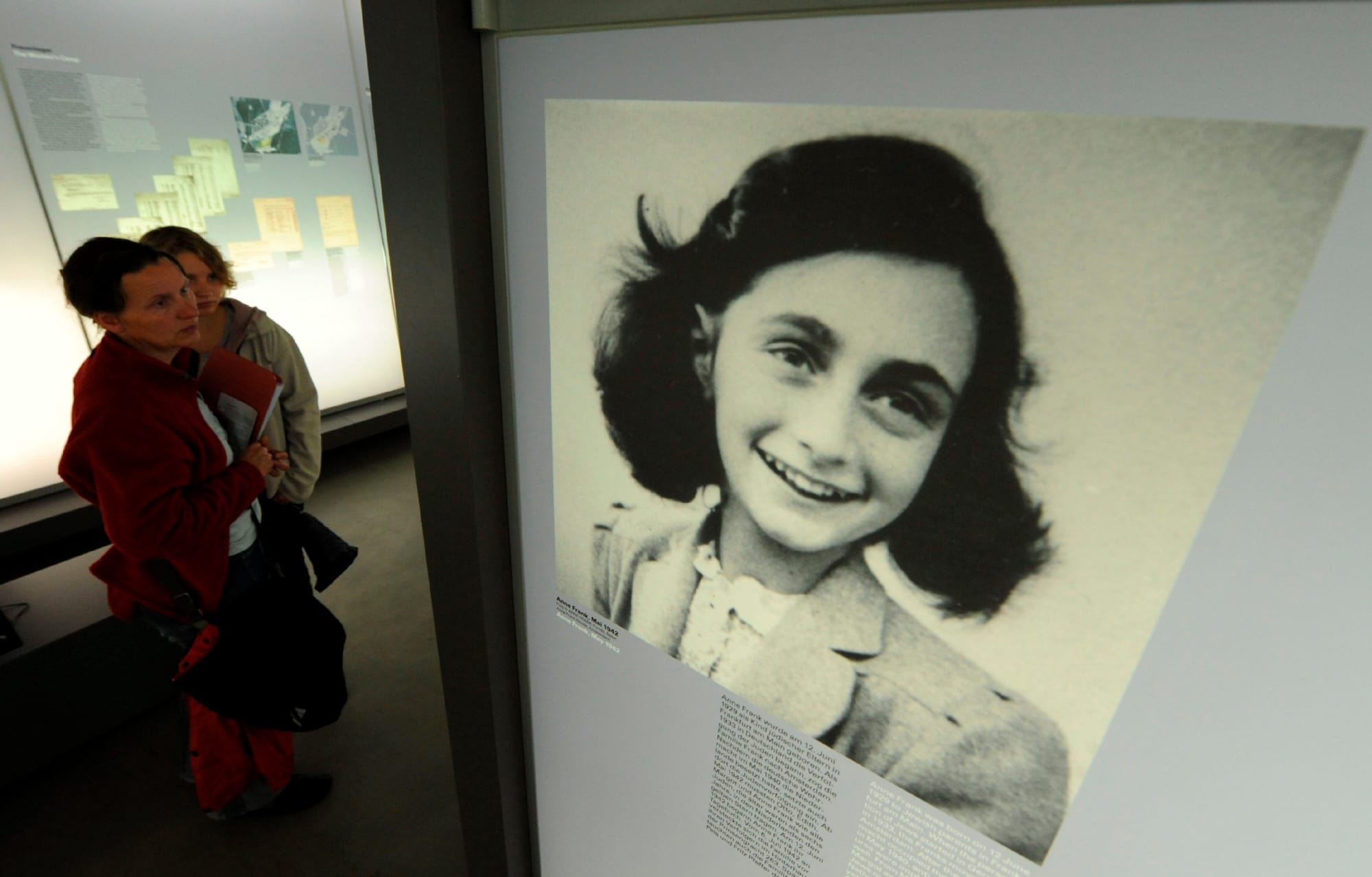 [Speaker Notes: Portrait at Bergen-Belsen museum;
Family fled from Germany
Wrote diary hiding out in Amsterdam
Family was captured Aug. 44]
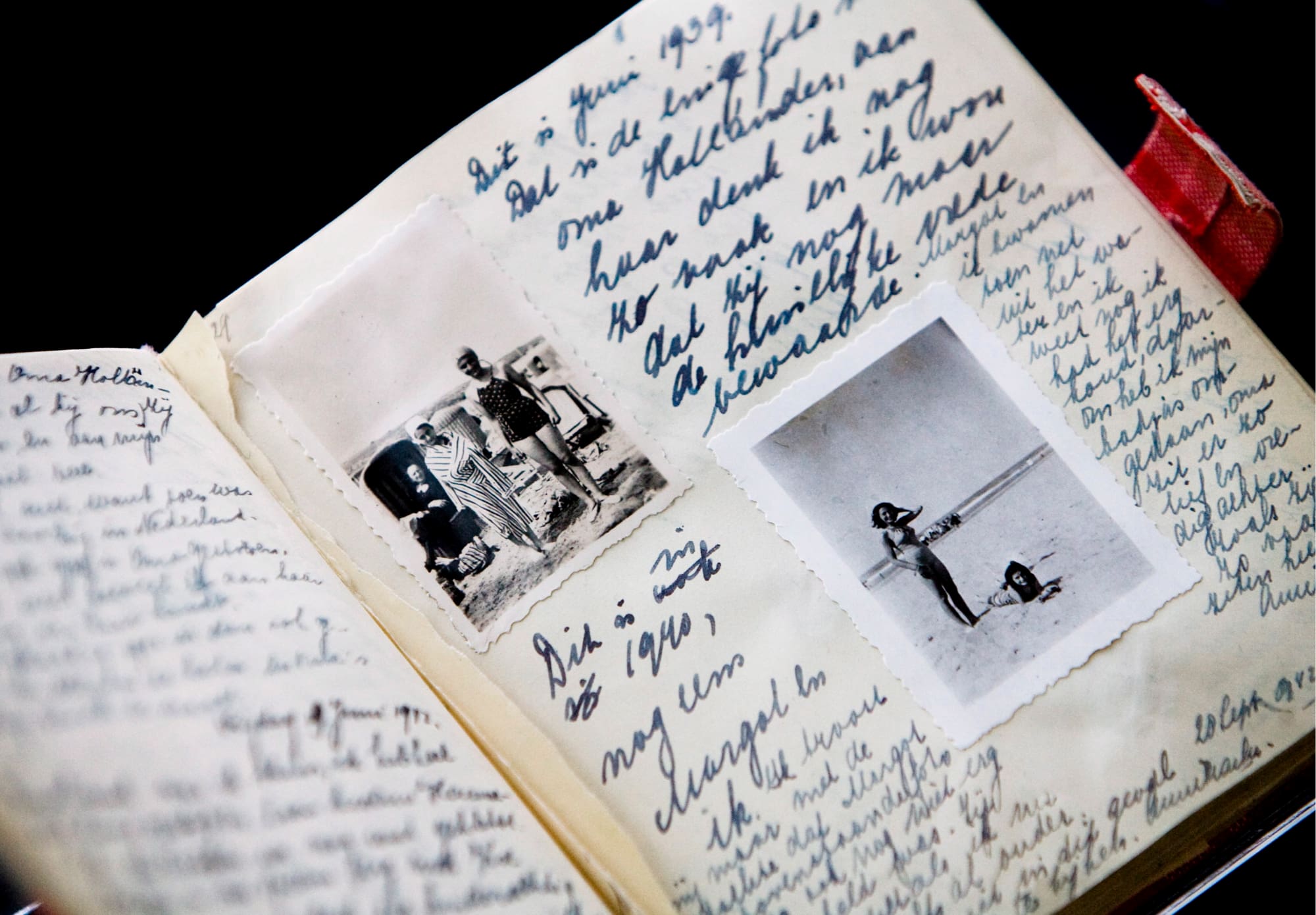 [Speaker Notes: Diary, Amsterdam Anne Franke Haus]
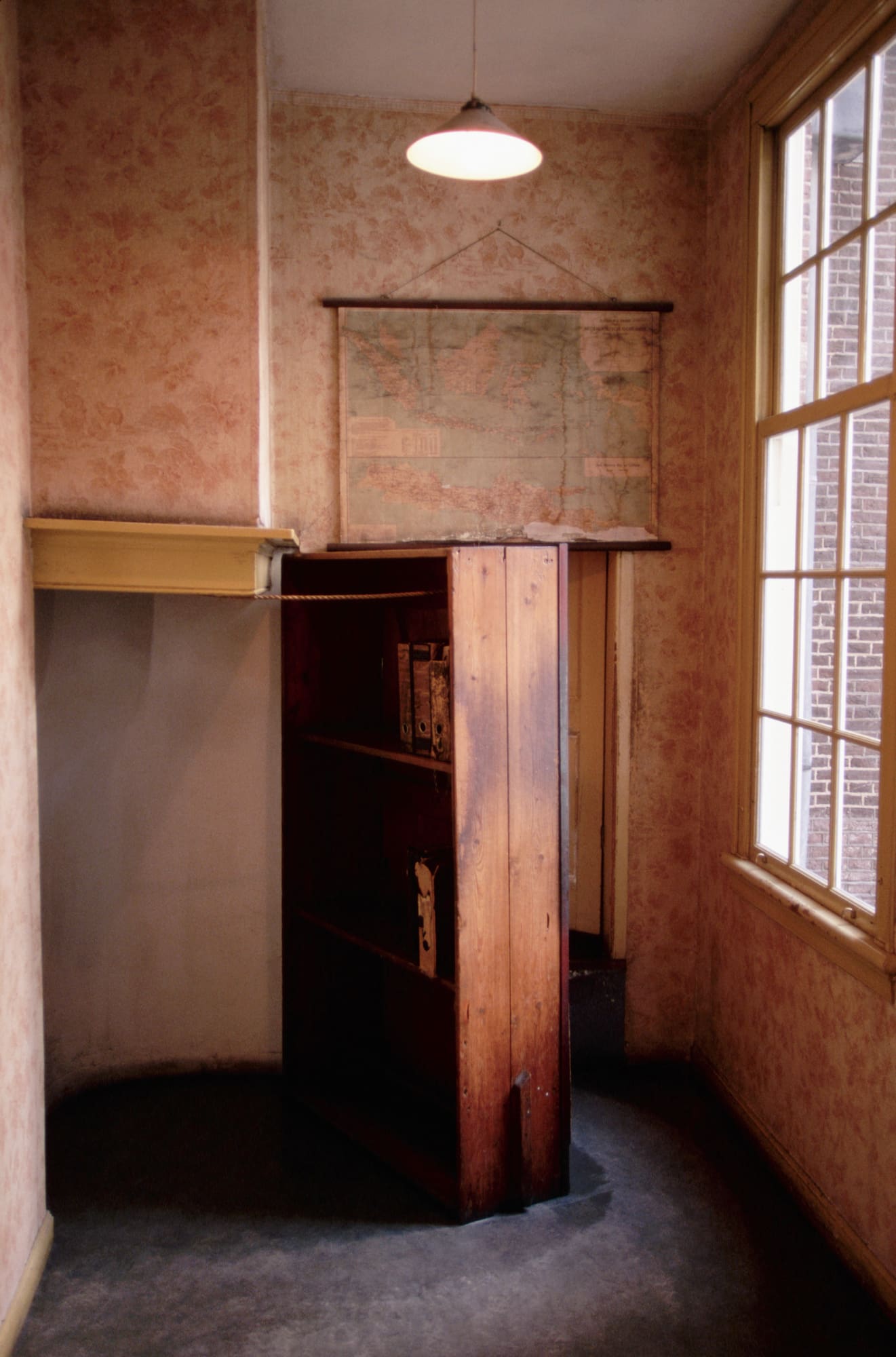 [Speaker Notes: Wooden bookshelf w/hidden door]
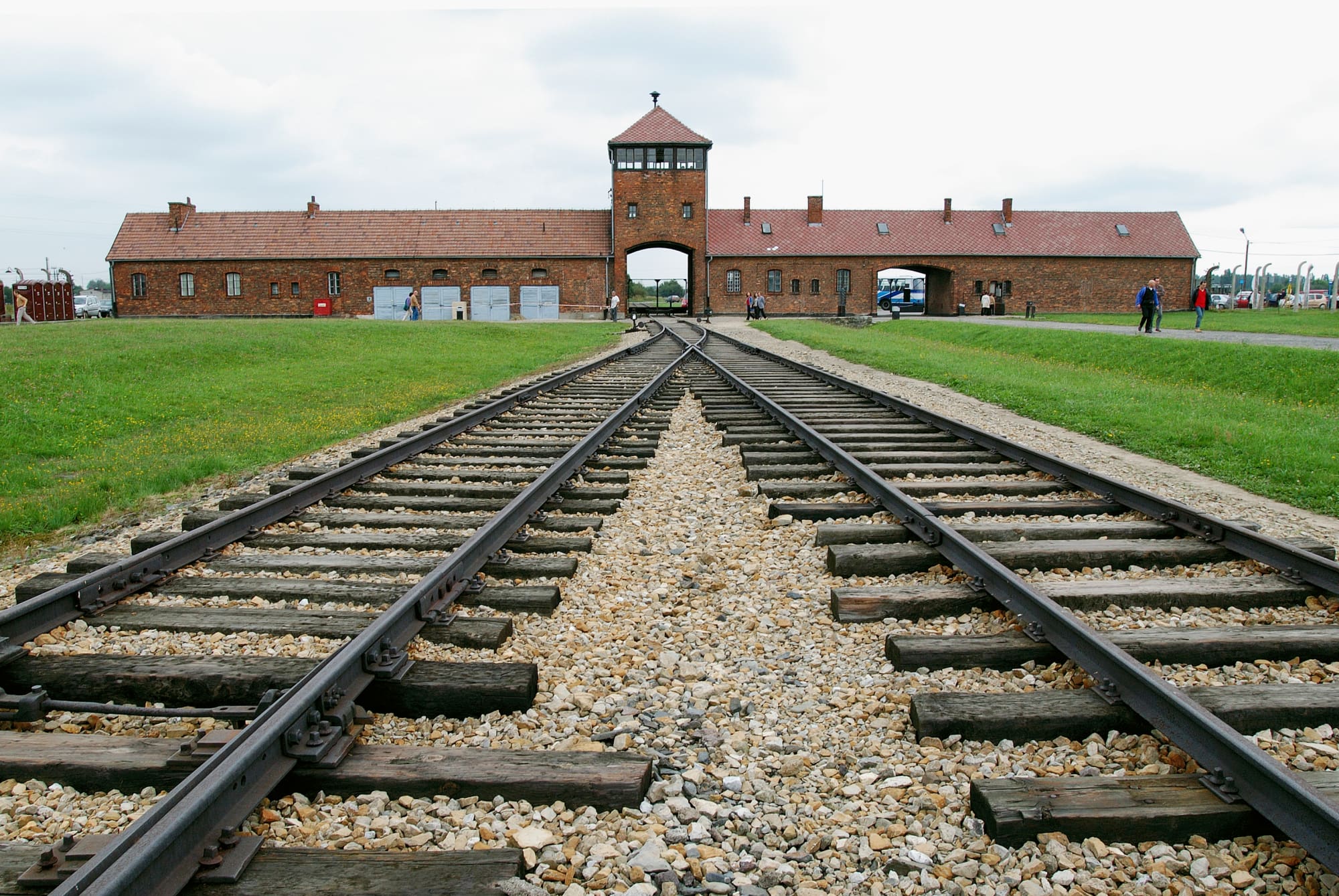 [Speaker Notes: Auschwitz, Poland
4 gas chambers
6,000 killed per day
Largest camp]
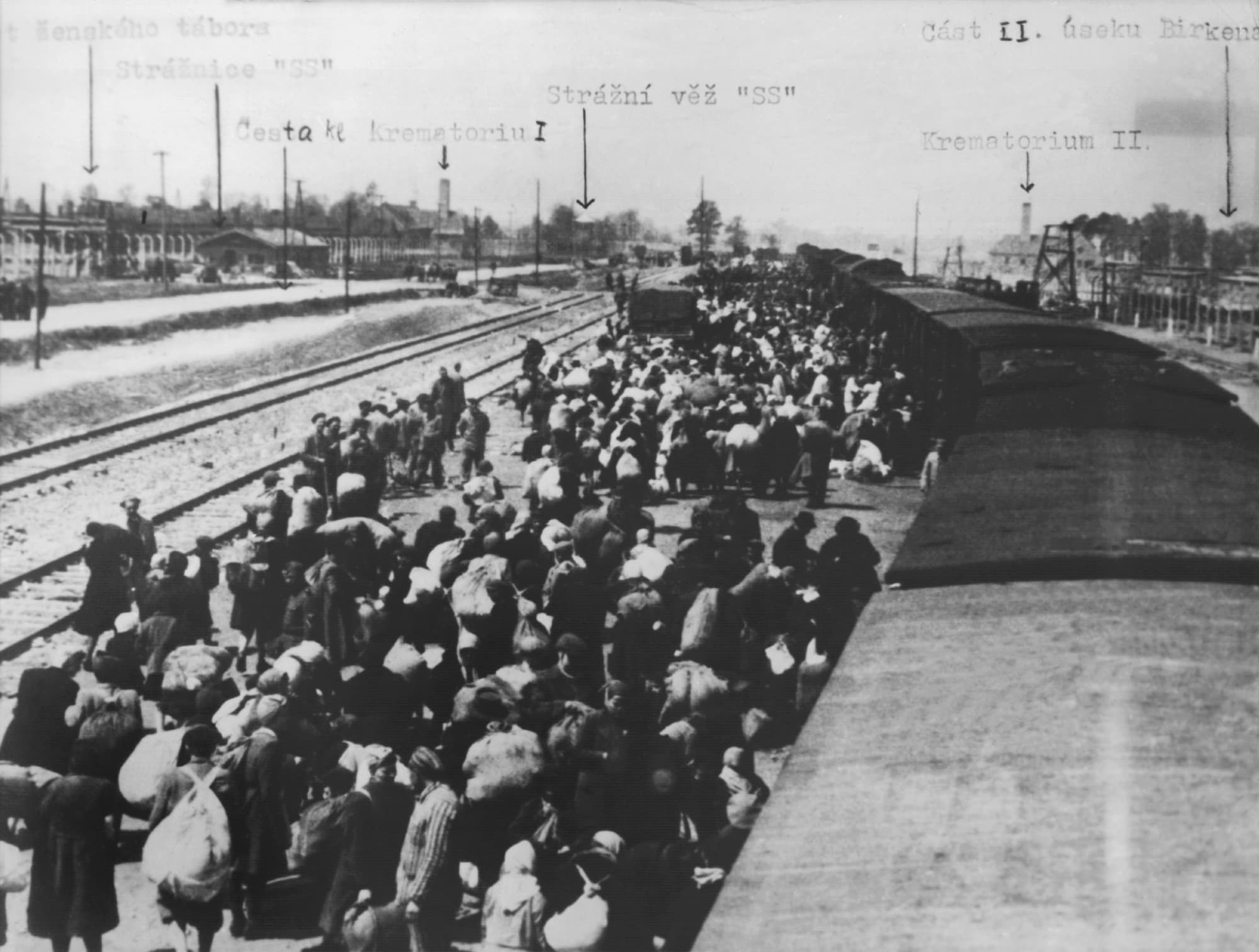 [Speaker Notes: Prisoners arriving at Auschwitz (1945)]
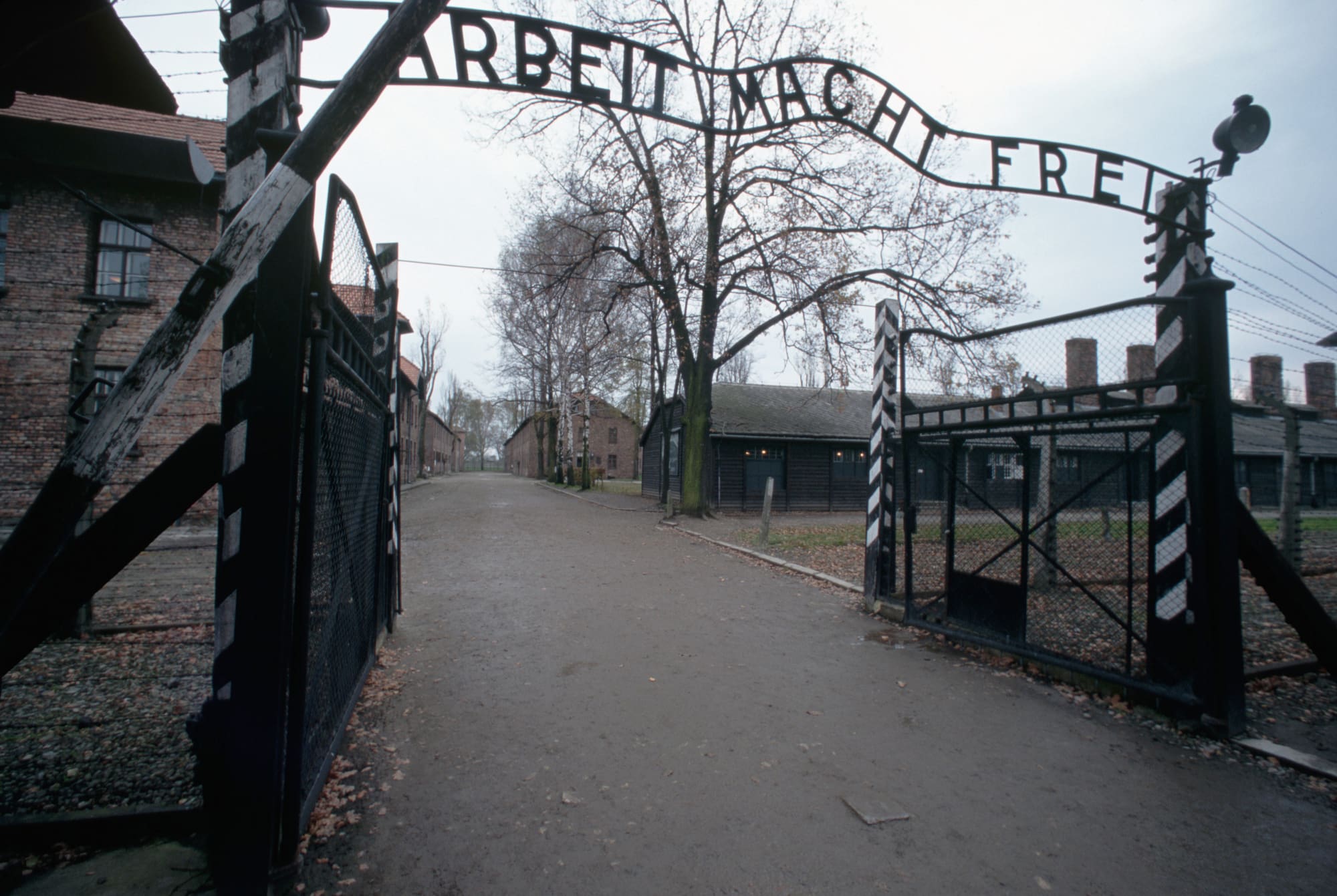 [Speaker Notes: “Work Will set You free”

In The Kingdom of Auschwitz, Otto Friedrich wrote about Rudolf Höss, regarding his decision to display the motto so prominently at the Auschwitz entrance:
He seems not to have intended it as a mockery, nor even to have intended it literally, as a false promise that those who worked to exhaustion would eventually be released, but rather as a kind of mystical declaration that self-sacrifice in the form of endless labour does in itself bring a kind of spiritual freedom.[14]
The signs are prominently displayed, and were seen by all prisoners and staff—all of whom knew, suspected, or quickly learned that prisoners confined there would likely only be freed by death. The signs' psychological impact was tremendous.

Stolen 2009, returned
One at Dachau stolen 2014, returned]
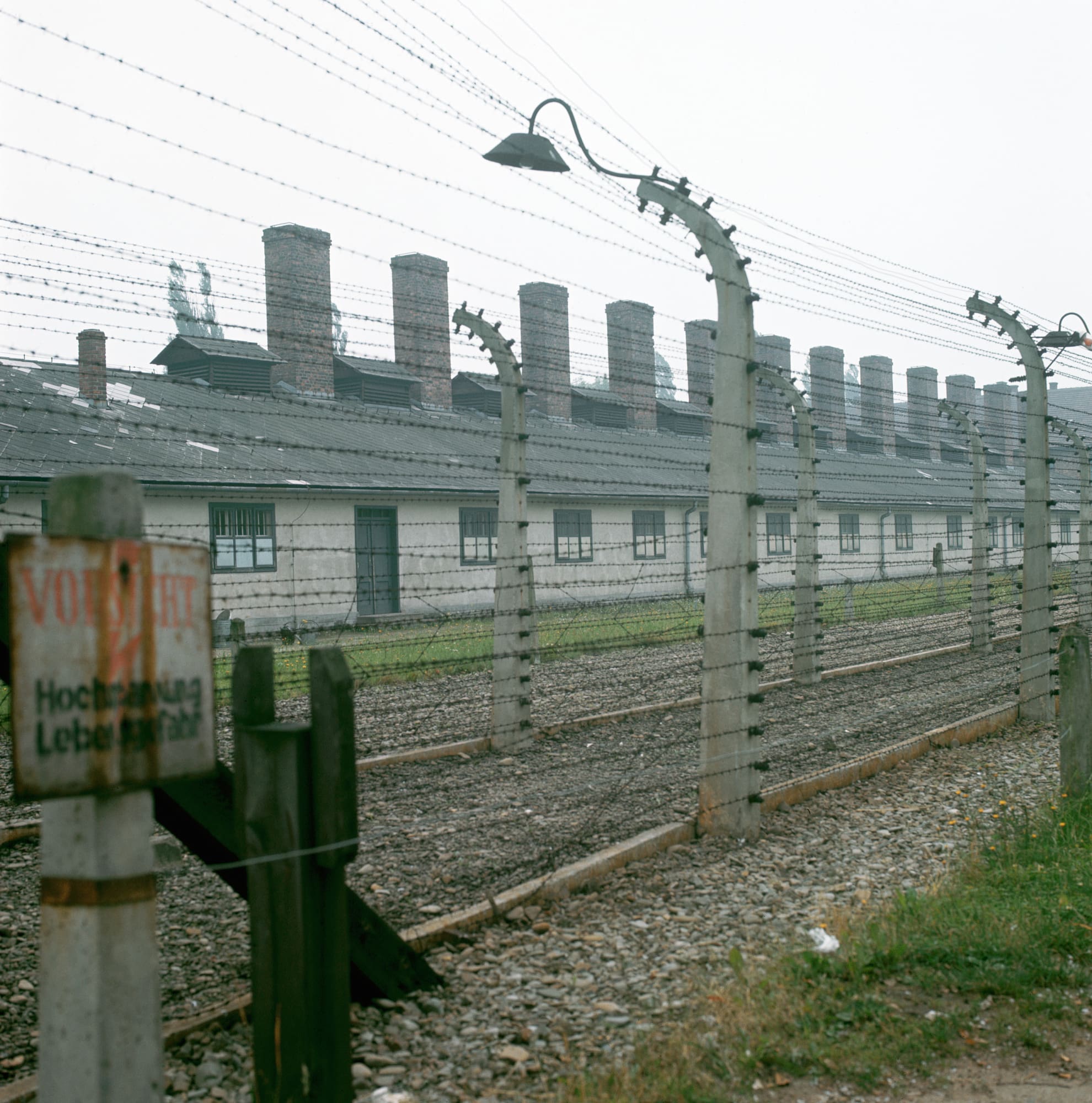 [Speaker Notes: Crematoria at Auschwitz (where dead bodies were burned)]
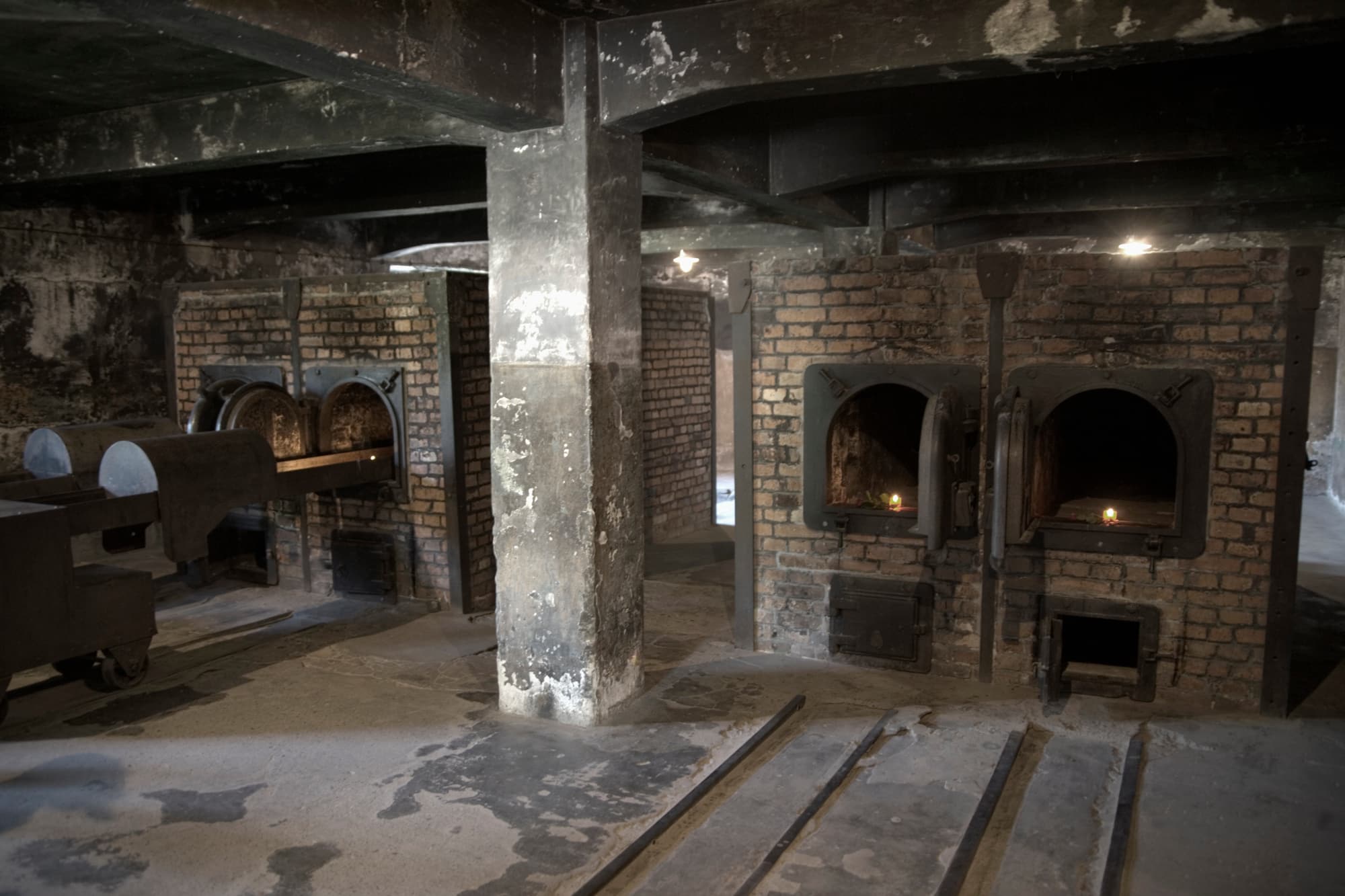 [Speaker Notes: Ovens inside the crematoria, Auschwitz]
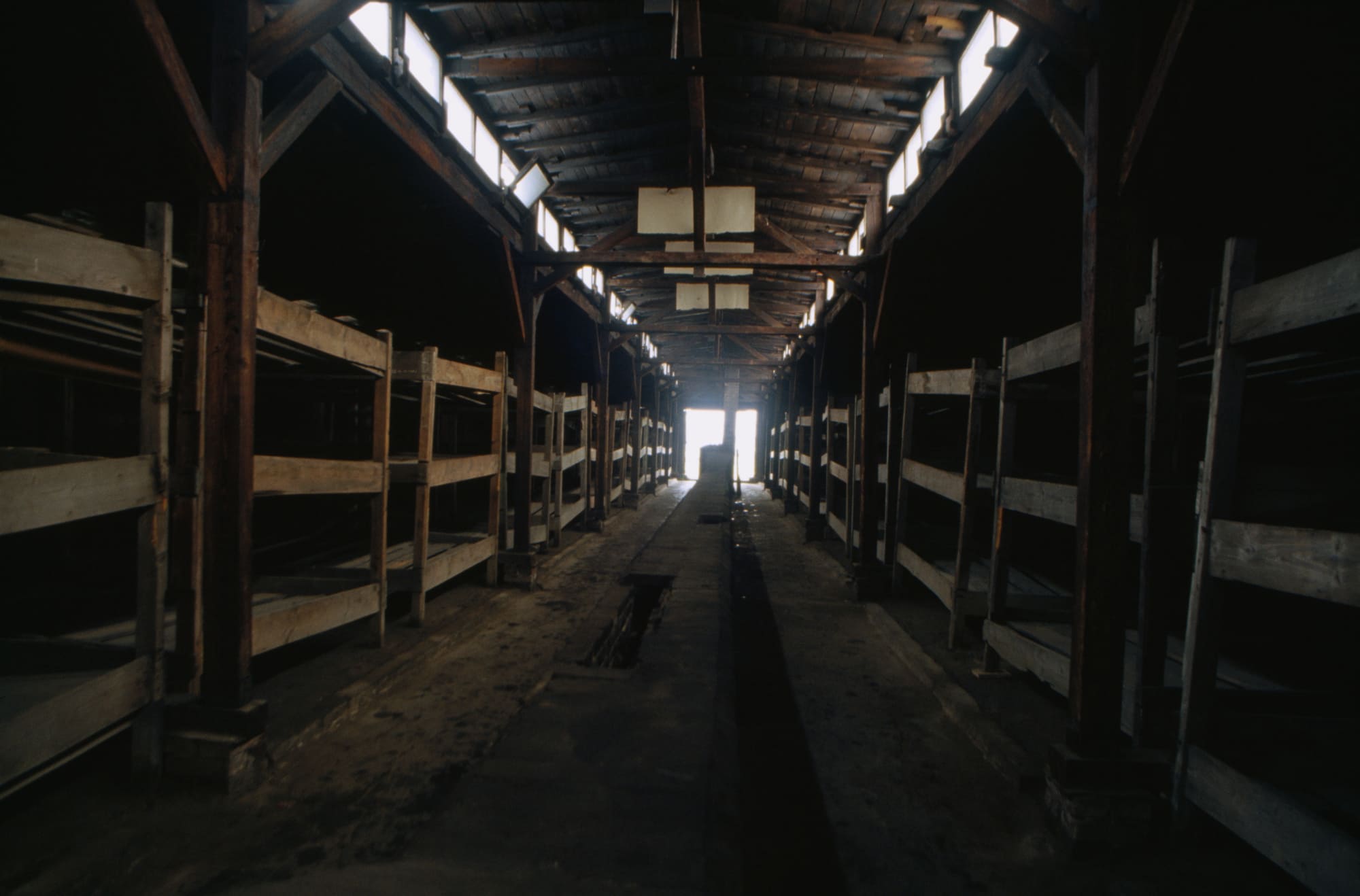 [Speaker Notes: Dormitory, Auschwitz]
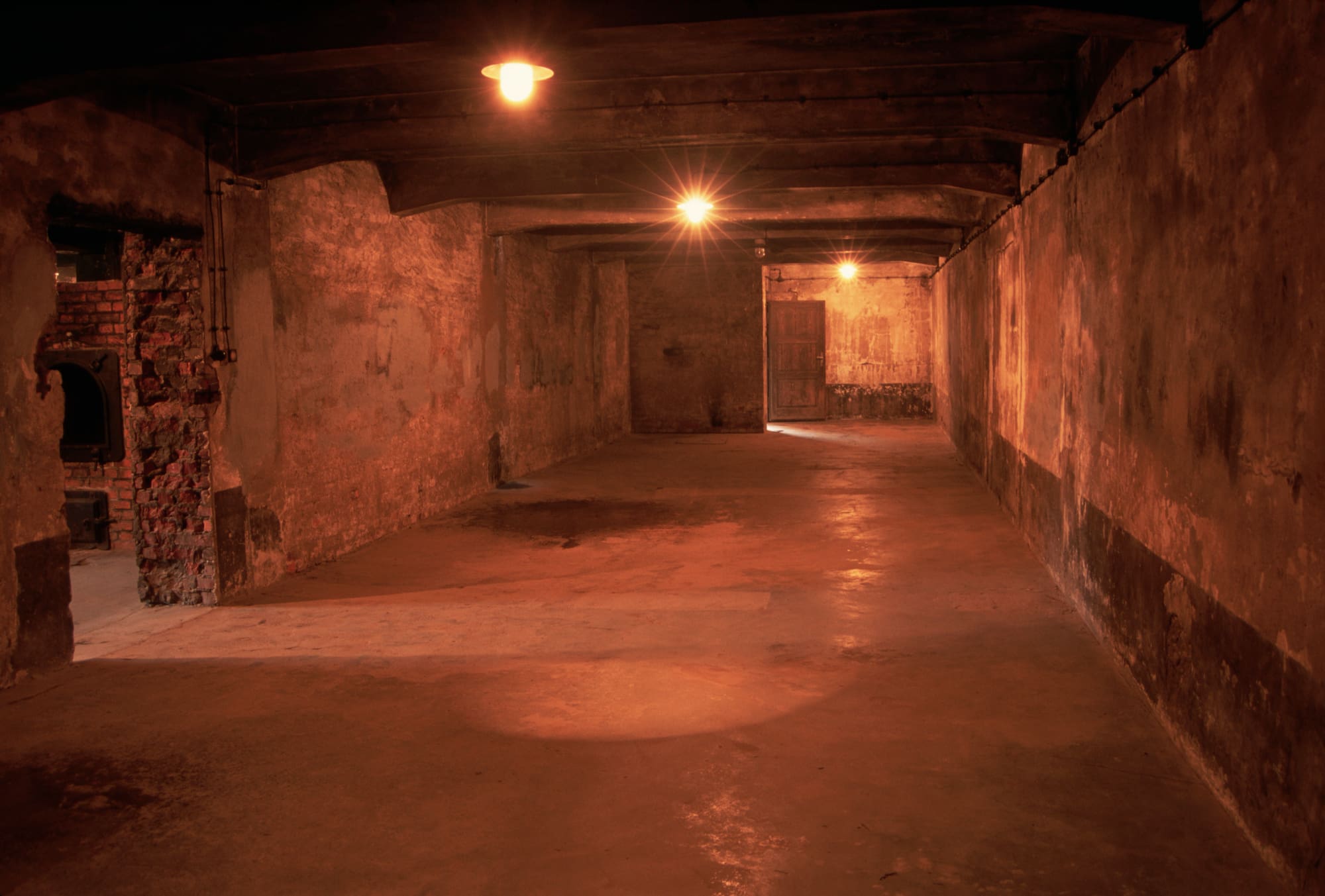 [Speaker Notes: Gas Chamber, Auschwitz]
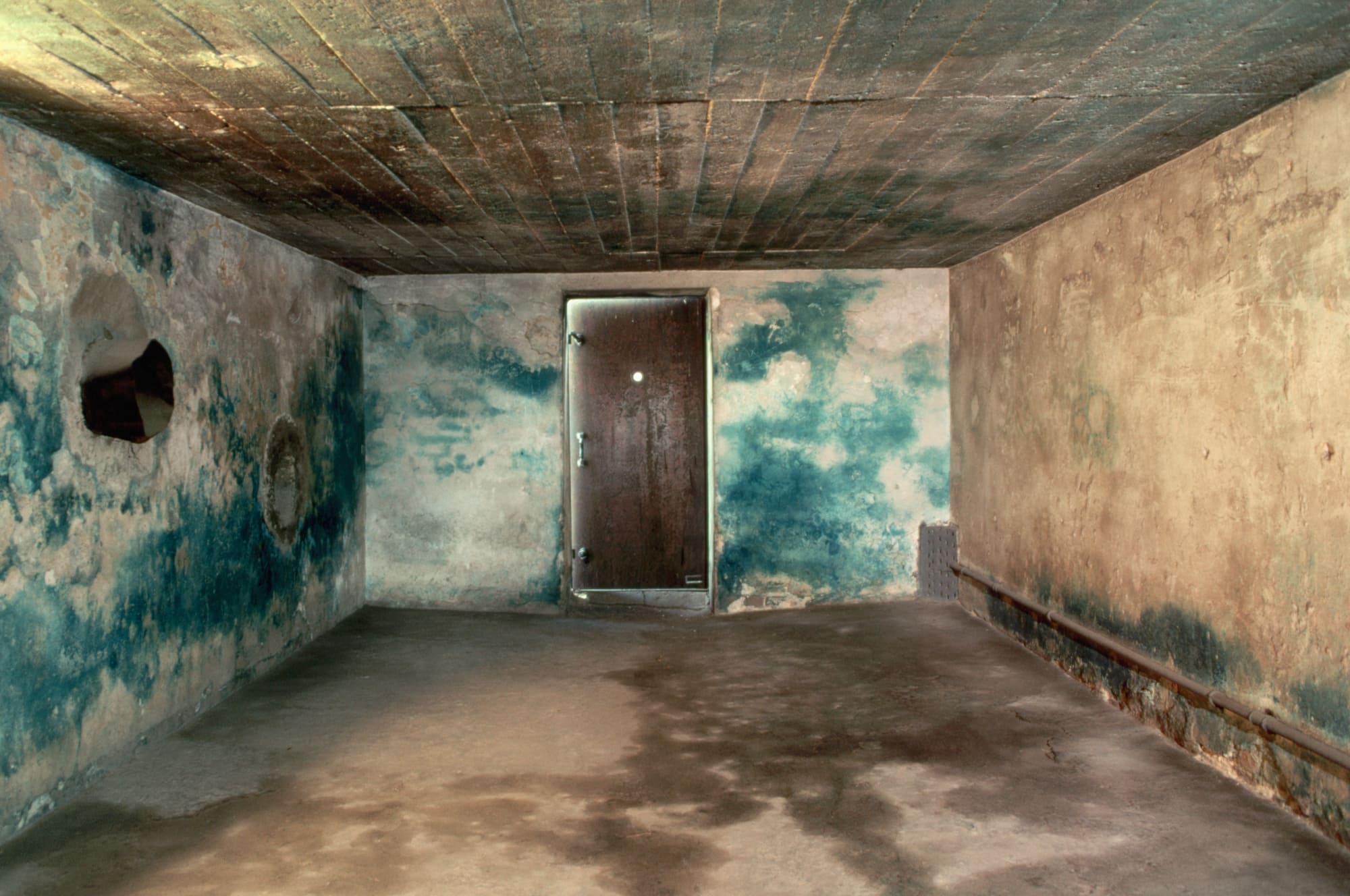 [Speaker Notes: Gas chamber, at Mojdanek

Zyklon B (pellets dropped in through ceiling)]
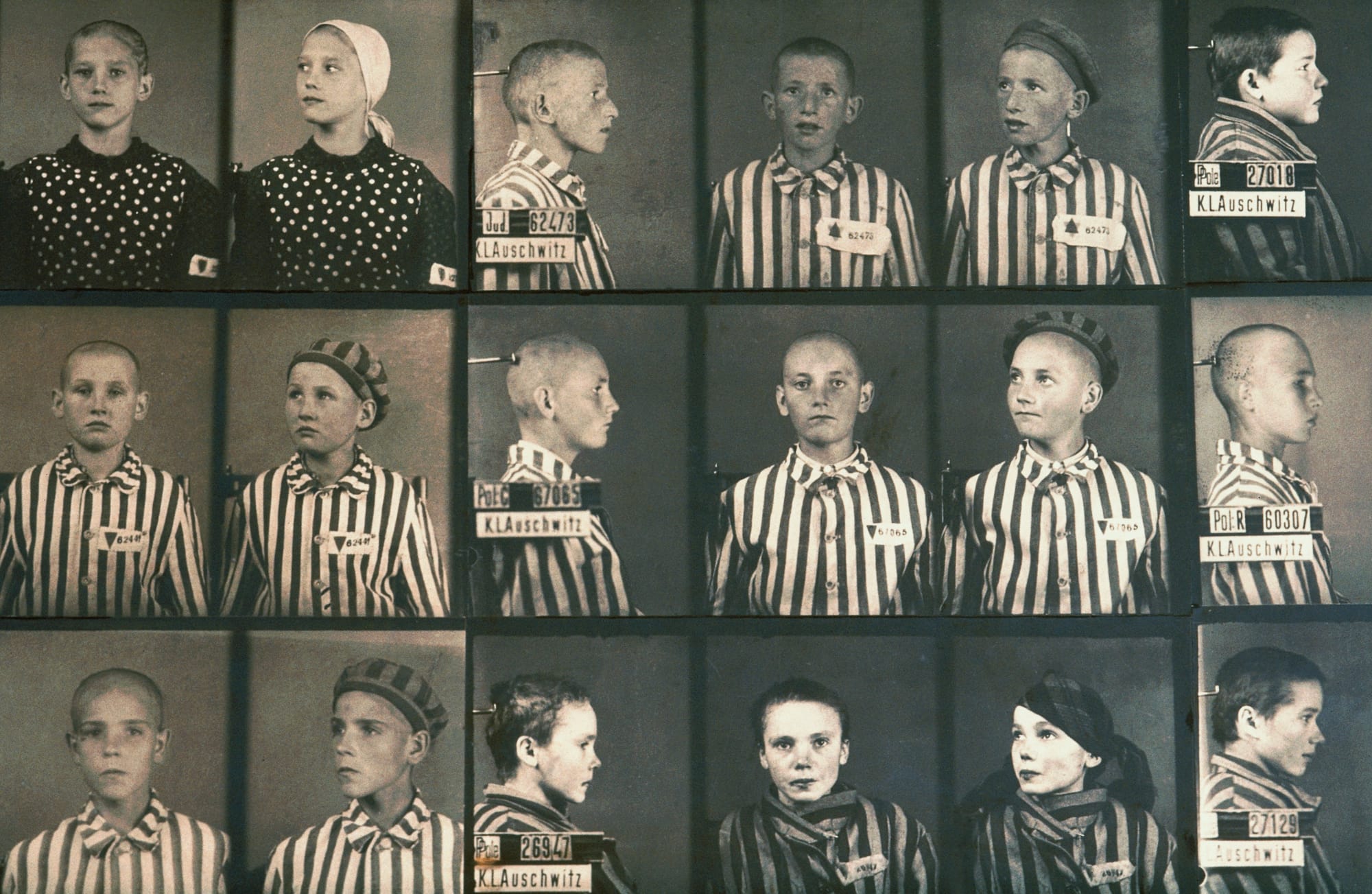 [Speaker Notes: Jewish children held at Auschwitz]
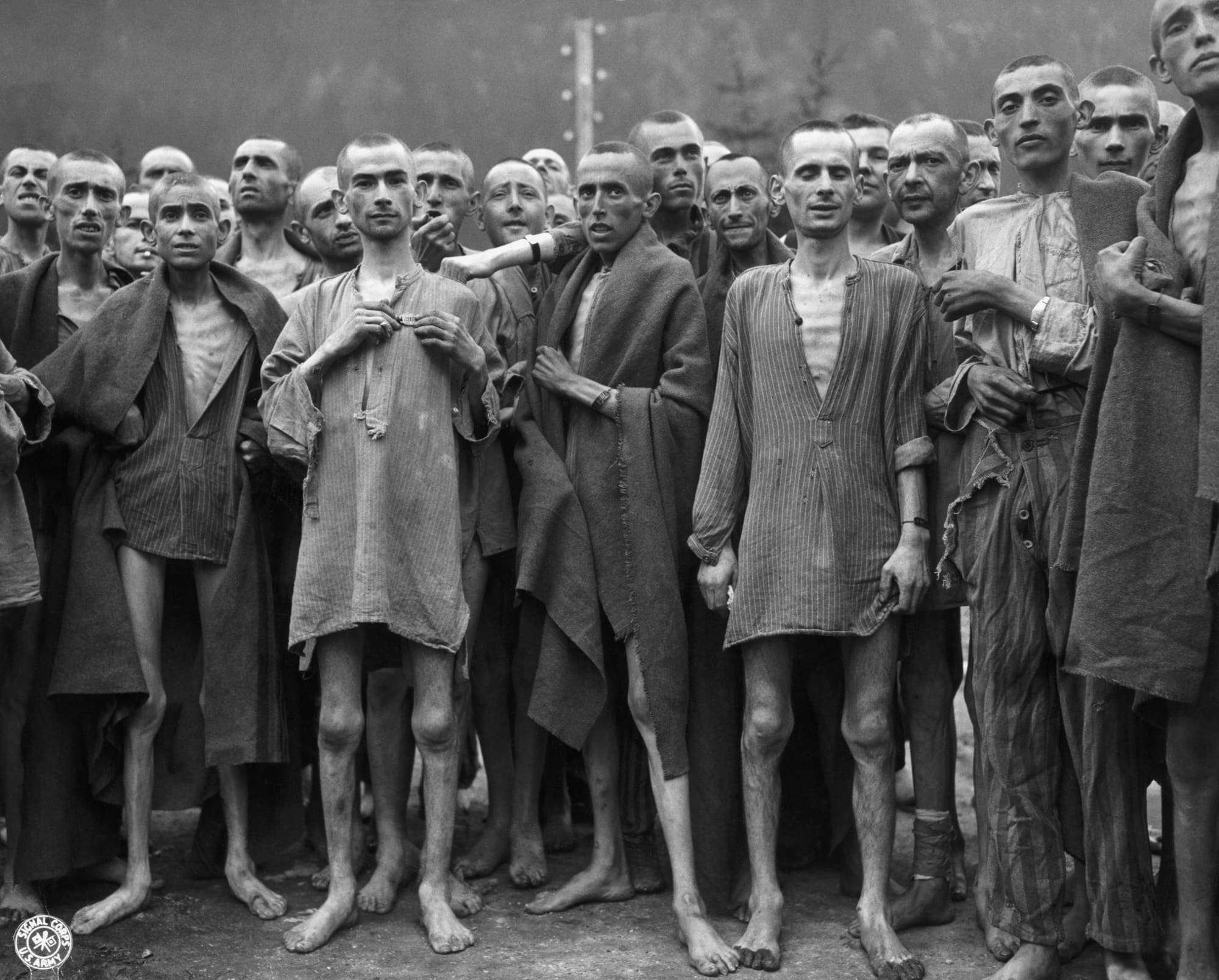 [Speaker Notes: Ebensee, Austria
Slave Labor camp built tunnels for weapons storage
May 7, 1945 a few days after liberation]
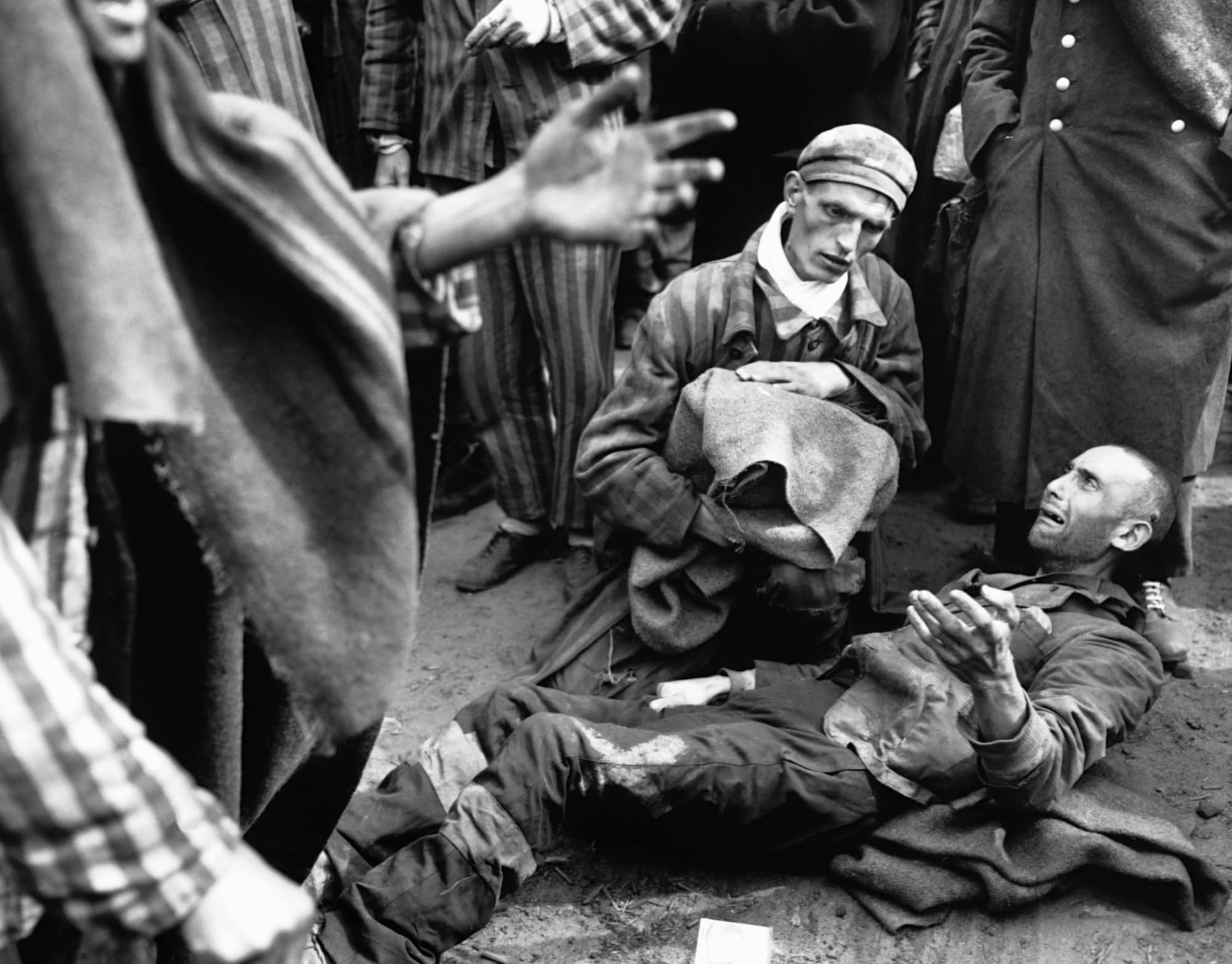 [Speaker Notes: May, 1945
Wobbelin camp, north Germany
Man is crying b/c not in first group to be taken to the hospital]
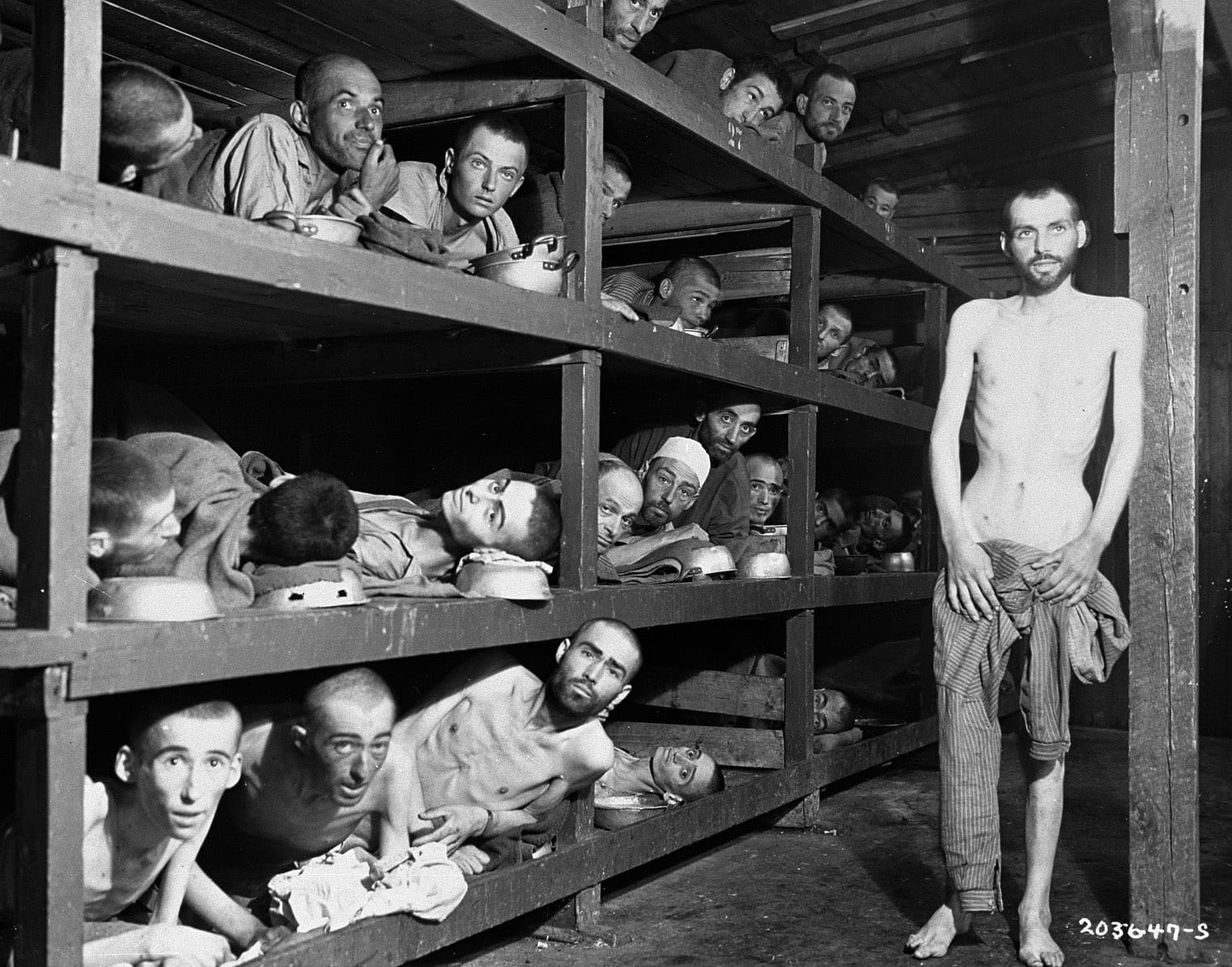 [Speaker Notes: Survivors at Buchenwald, Germany, April, 1945
Elie Viesel, Nobel Prize Winner, 7th from left on second bunk from bottom]
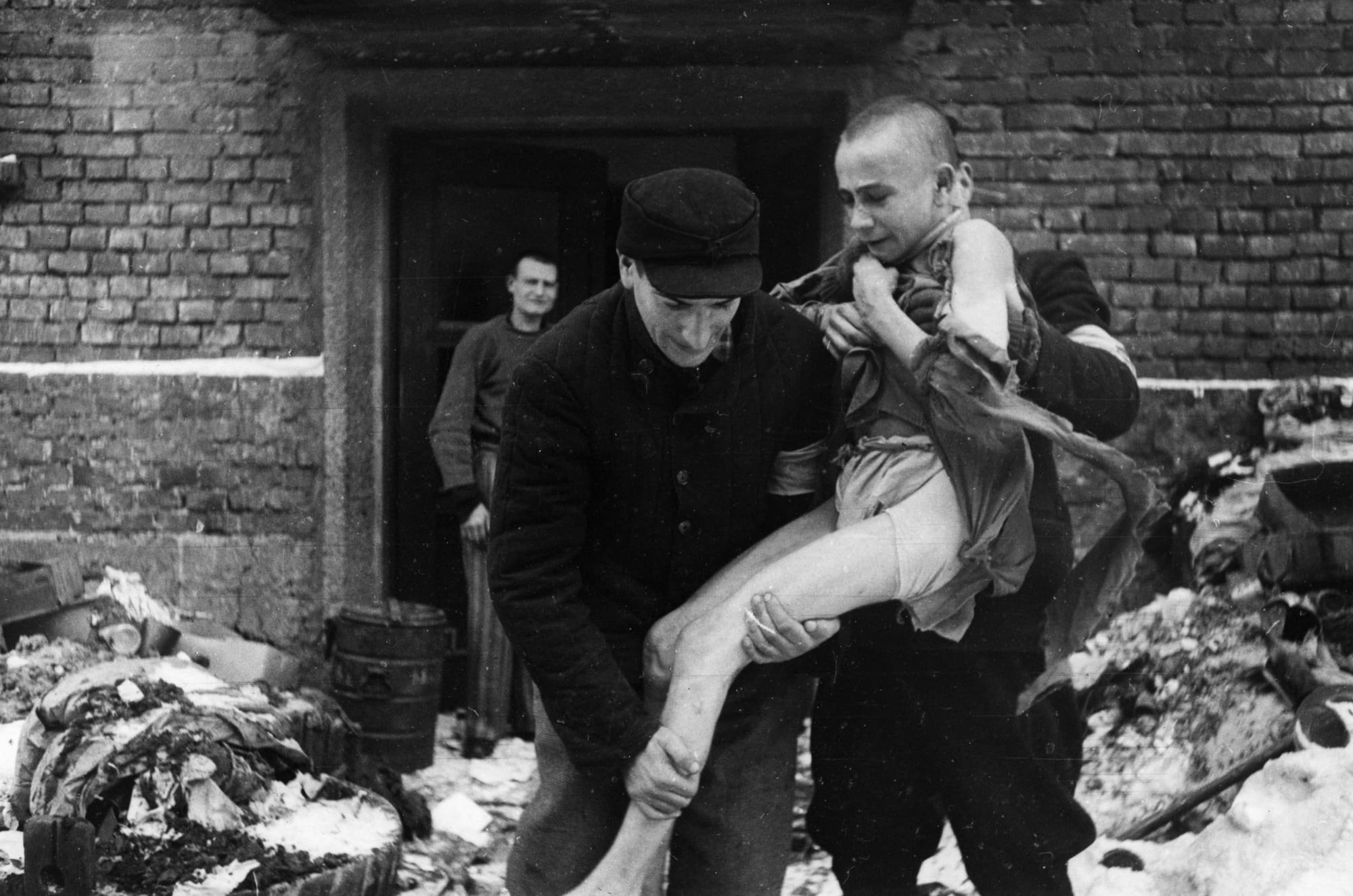 [Speaker Notes: 15 year old Russian, being liberated, believed to have gone insane from what he saw]
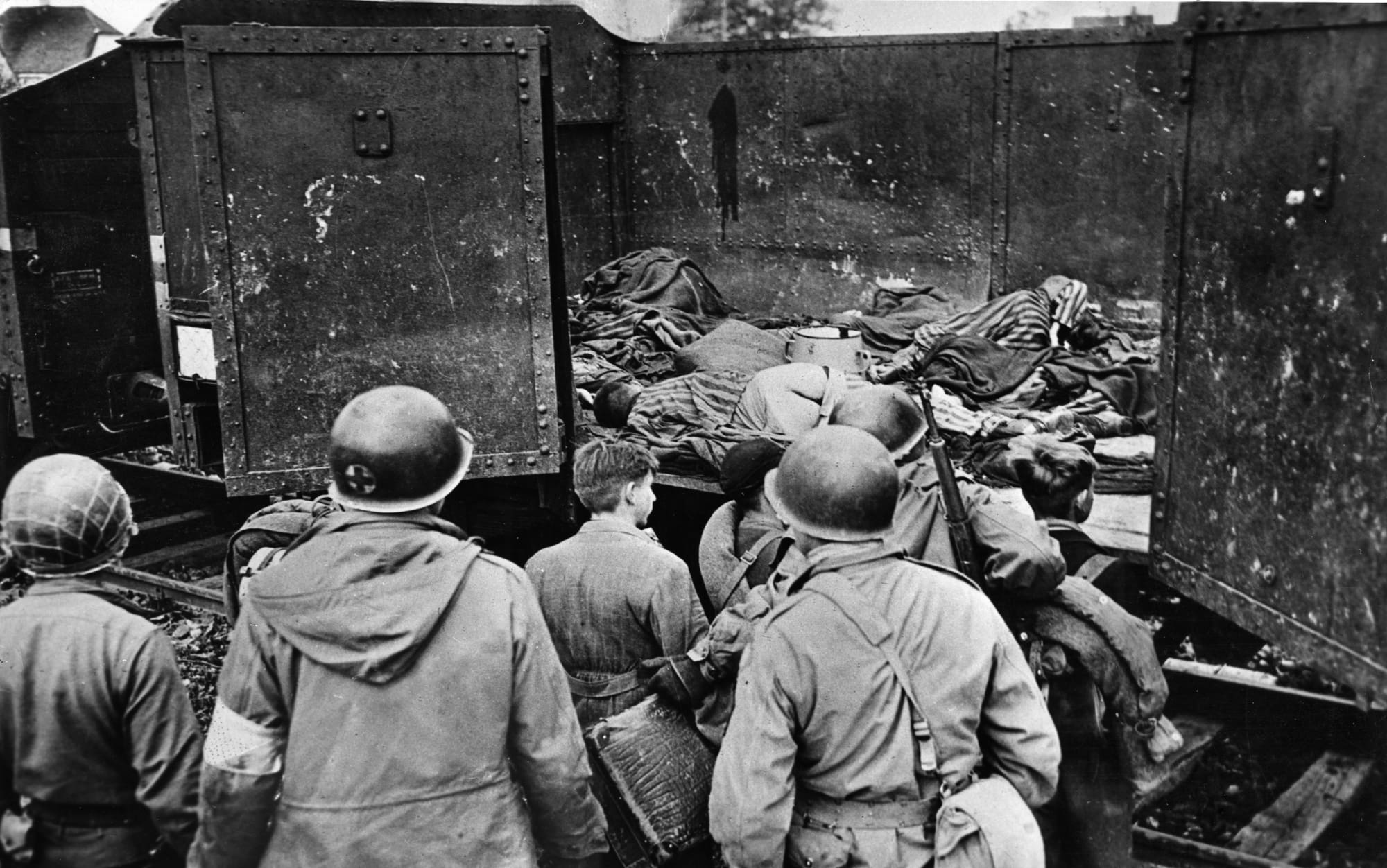 [Speaker Notes: Allies find victims in a railroad car, near Wobbelin camp, Germany]
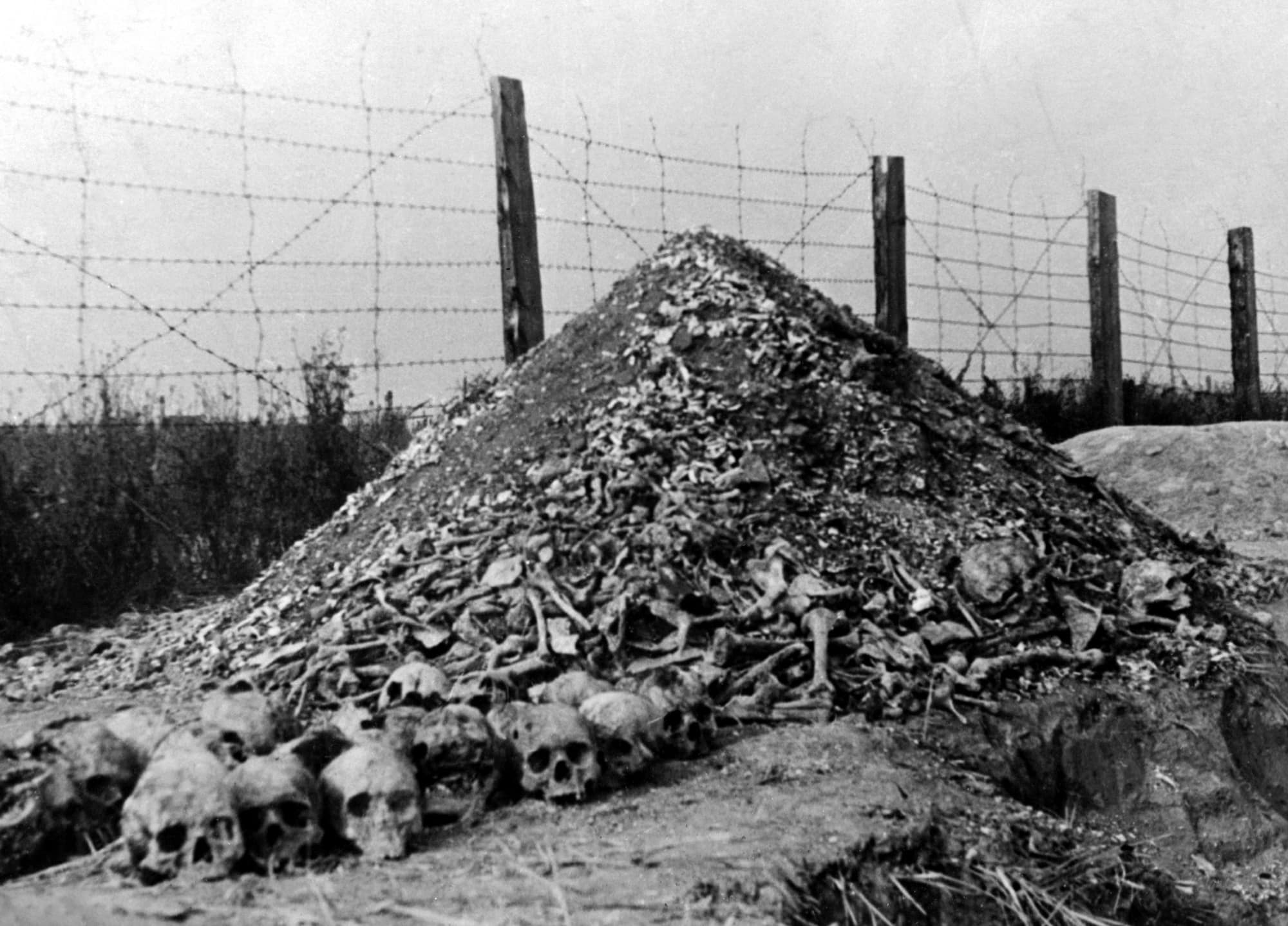 [Speaker Notes: Majdanek, Poland 2nd largest death camp
Pile of human remains]
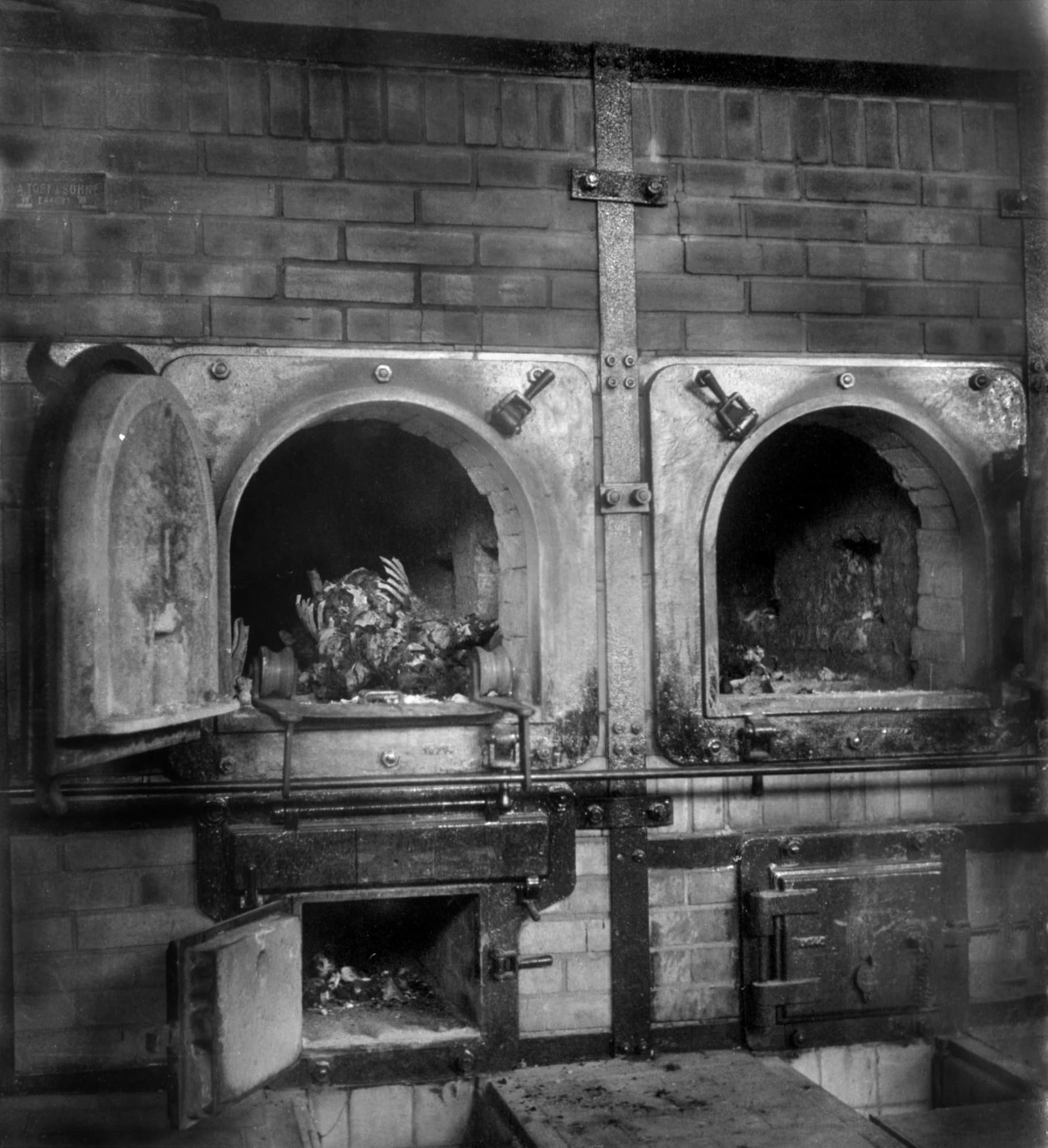 [Speaker Notes: Body in the crematory, April 1945]
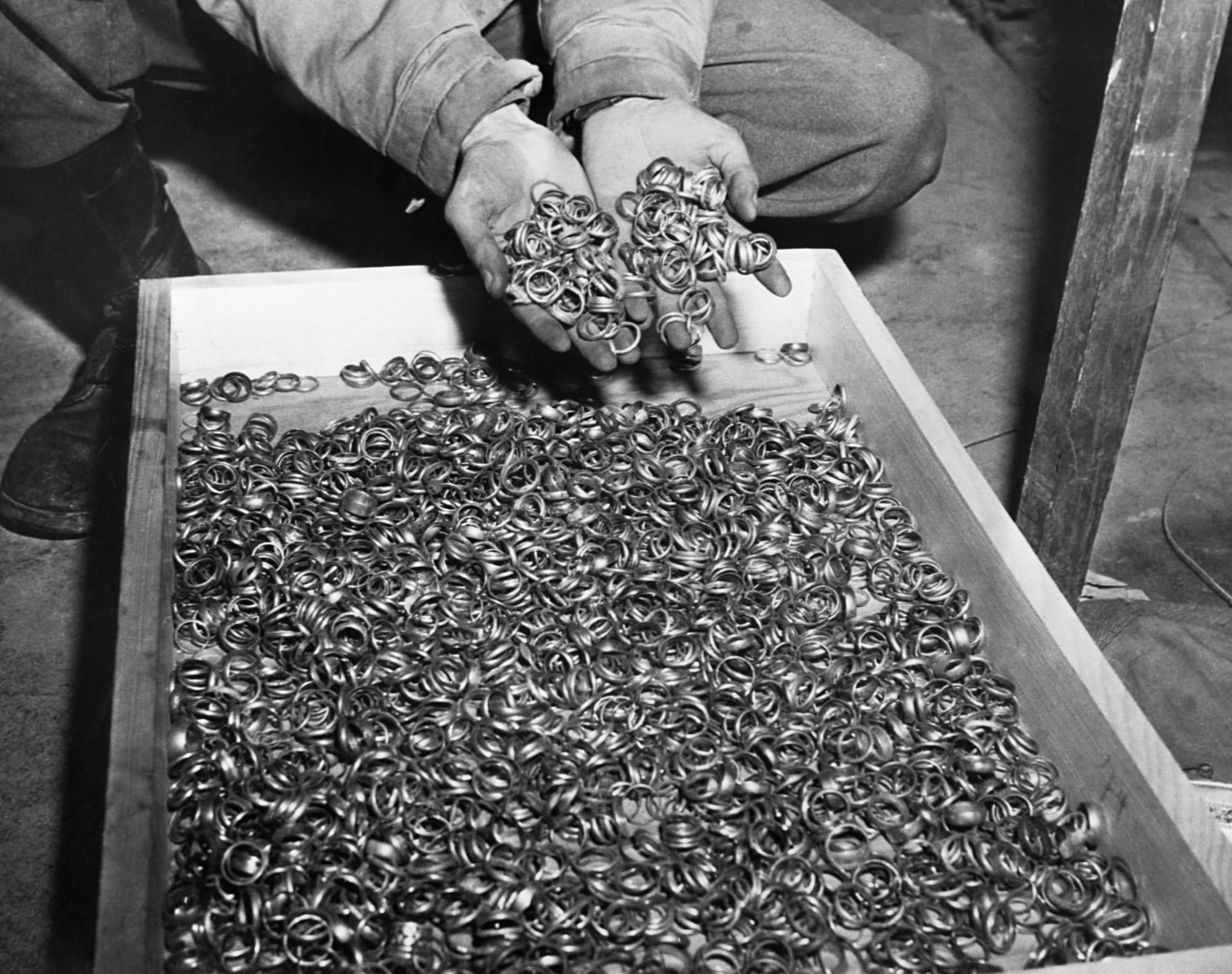 [Speaker Notes: Found in cave near the Buchenwald camp….rings, watches, eyeglasses, gold teeth fillings, found… kept to salvage the gold]
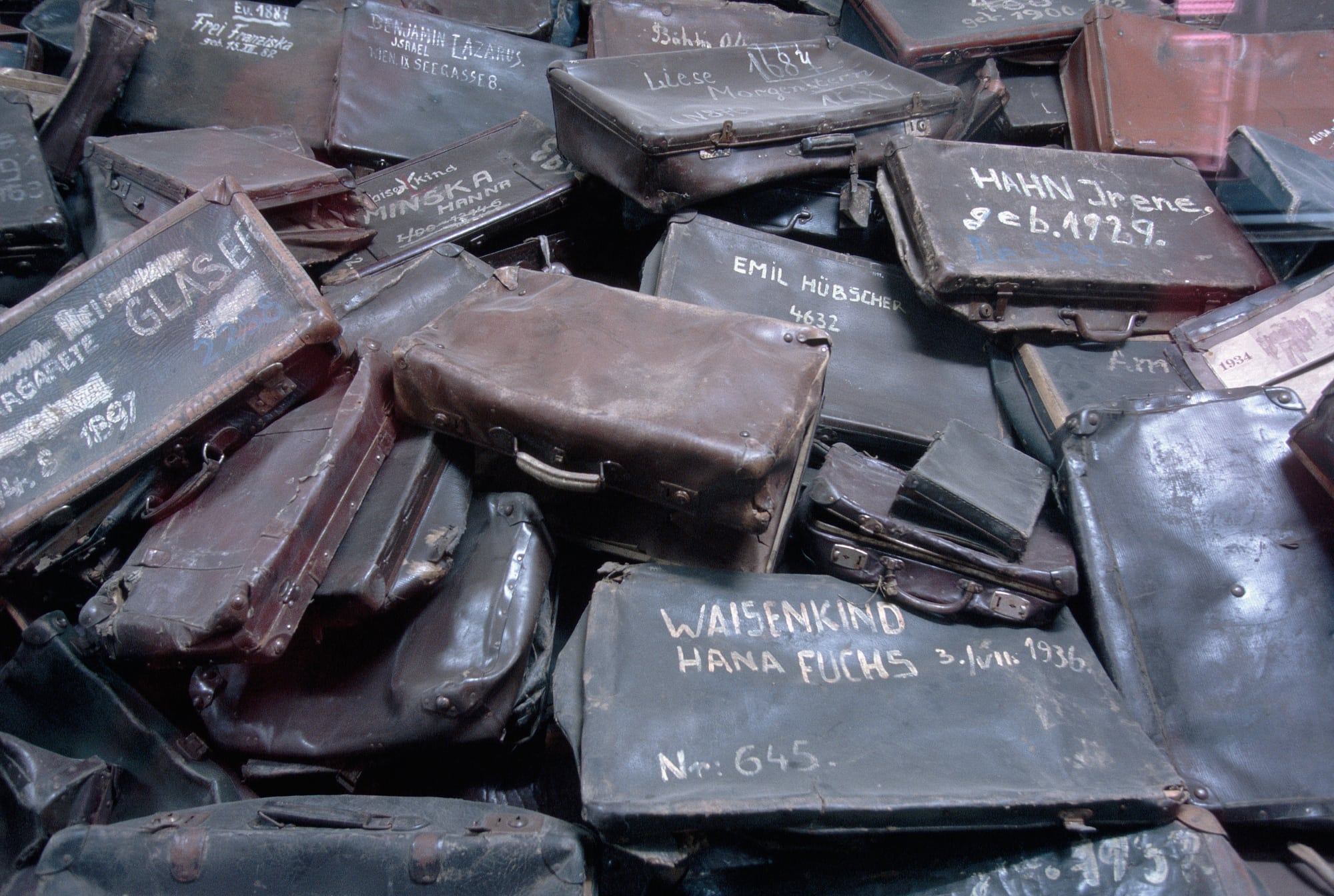 [Speaker Notes: Suitcases, incscribed with names, taken…]
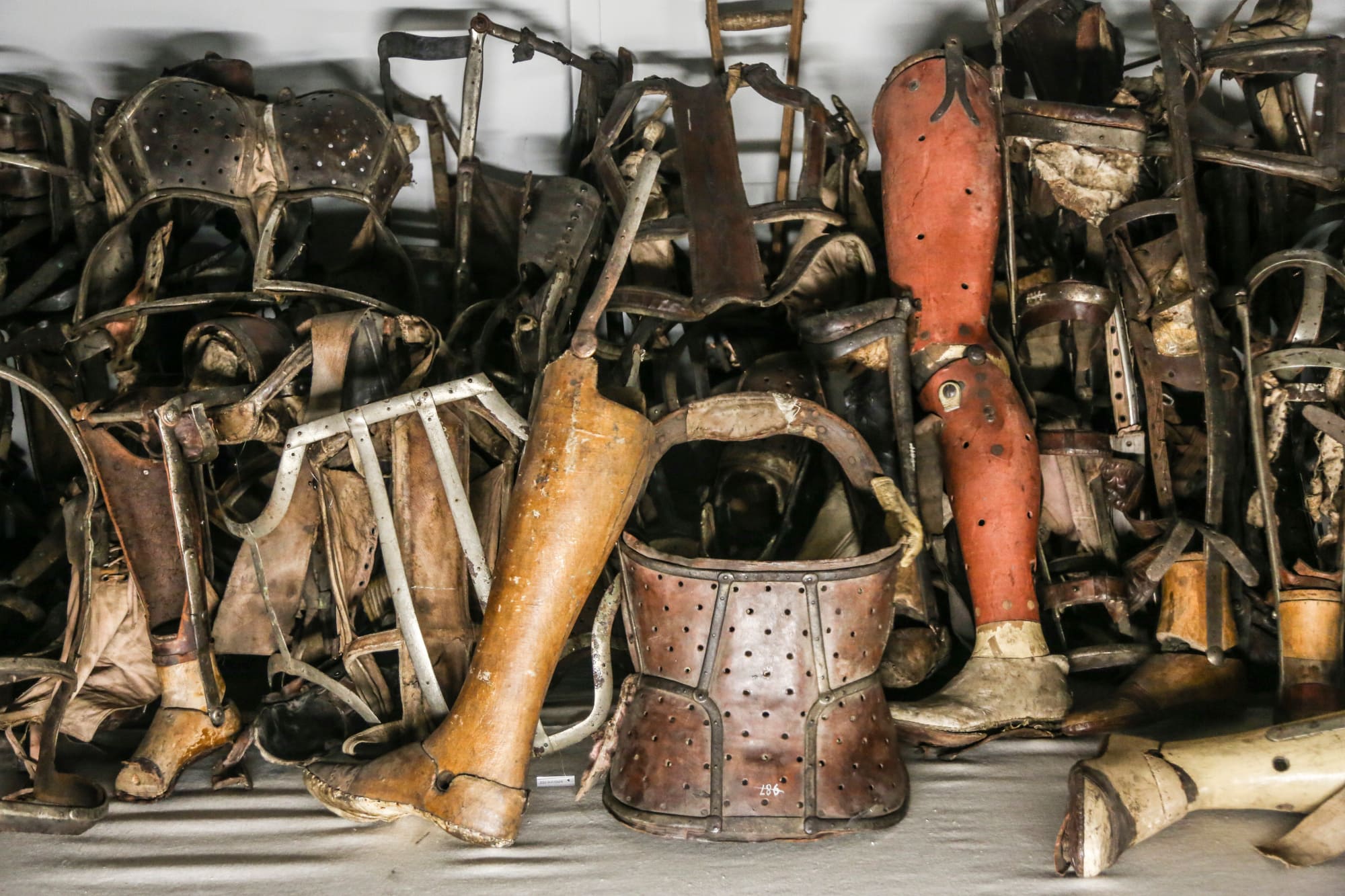 [Speaker Notes: There were laws against disabled people having children
Approx. 275,000 disabled people murdered by end of the war]
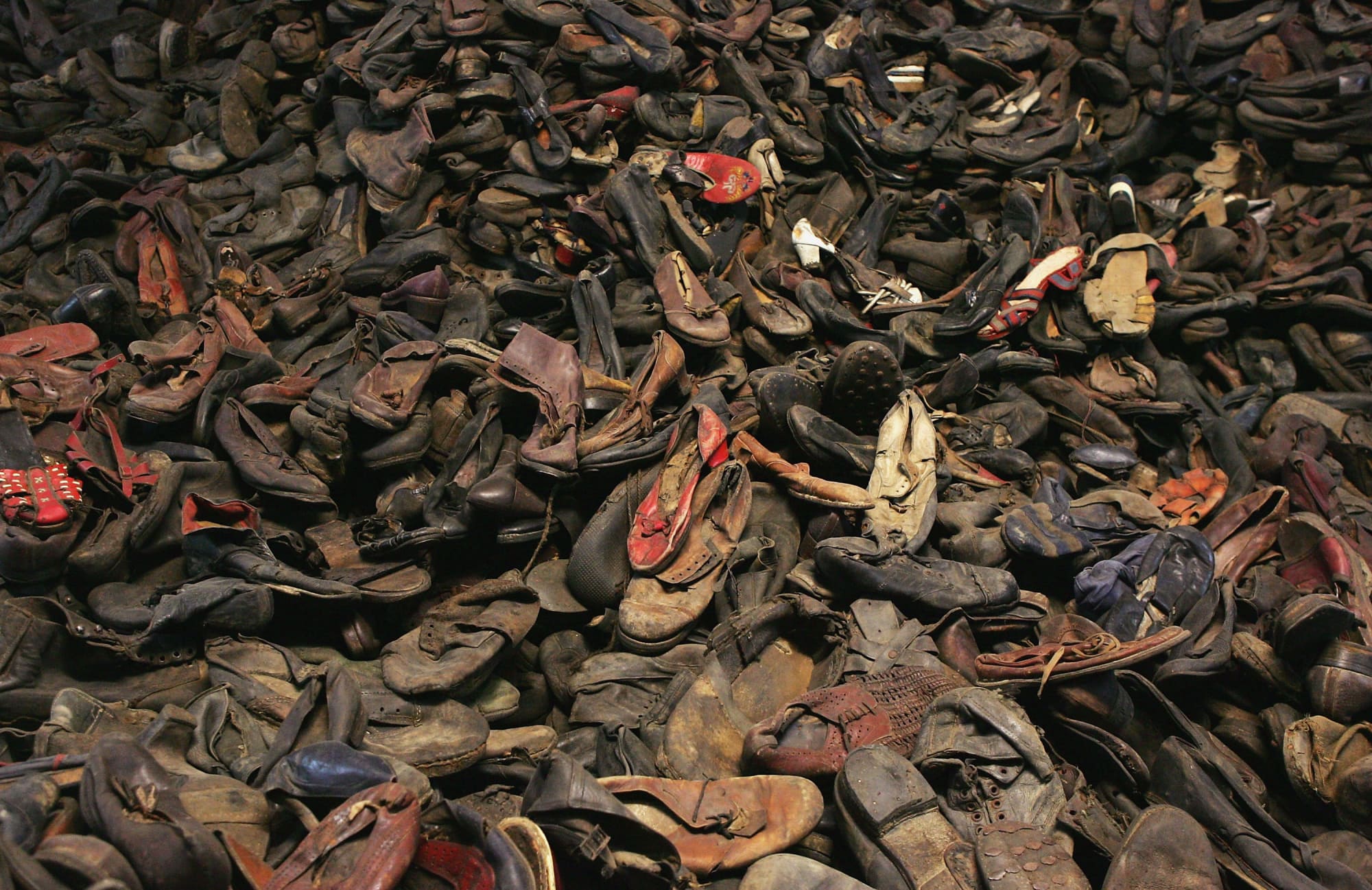 [Speaker Notes: Footwear from Auschwitz]